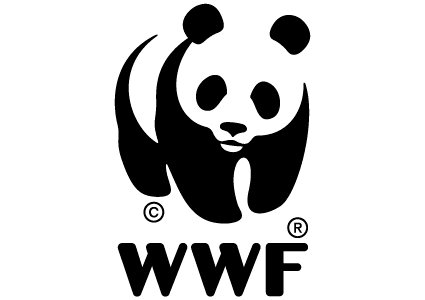 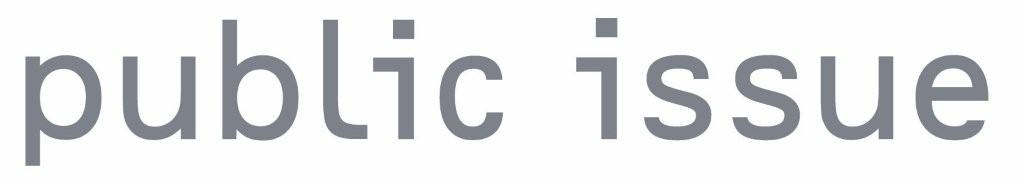 Έρευνα για το πρόγραμμα«Καλύτερη ζωή»WWF ΕΛΛΑΣΔιαγραμματική παρουσίαση της έρευναςΙούνιος 2014
Η ΤΑΥΤΟΤΗΤΑ ΤΗΣ ΕΡΕΥΝΑΣ
ΕΤΑΙΡΕΙΑ:
PUBLIC ISSUE (Α.Μ. ΕΣΡ: 8)
Μέλος WAPOR, ESOMAR, ΣΕΔΕΑ, ΠΕΣΣ
ΑΝΑΘΕΣΗ:
WWF ΕΛΛΑΣ
Ποσοτική έρευνα, με τηλεφωνικές συνεντεύξεις στα νοικοκυριά των ερωτώμενων και χρήση δομημένου ερωτηματολογίου
ΤΥΠΟΣ ΚΑΙ ΜΕΘΟΔΟΣ:
Γενικός πληθυσμός 18 ετών και άνω
ΠΛΗΘΥΣΜΟΣ:
ΠΣΠ, ΠΣΘ και οι τρεις (3) μεγαλύτερες αστικές περιοχές της Ελλάδας  (Πάτρα, Ηράκλειο, Λάρισα)
ΠΕΡΙΟΧΗ:
1.009 άτομα
ΔΕΙΓΜΑ:
11-19/6/2014
ΧΡΟΝΟΣ ΔΙΕΞΑΓΩΓΗΣ:
Ακολουθήθηκε η μέθοδος της πολυσταδιακής στρωματοποιημένης δειγματοληψίας
ΜΕΘΟΔΟΣ ΔΕΙΓΜΑΤΟΛΗΨΙΑΣ:
Για τα αποτελέσματα της έρευνας και σε διάστημα εμπιστοσύνης 95%,
το τυπικό σφάλμα υπολογίζεται σε +/- 3,2 %
ΤΥΠΙΚΟ ΣΤΑΤΙΣΤΙΚΟ ΣΦΑΛΜΑ:
ΠΡΟΣΩΠΙΚΟ ΕΡΕΥΝΑΣ ΠΕΔΙΟΥ:
Για την έρευνα εργάστηκαν 31 ερευνητές και 3 επόπτες
ΣΥΧΝΟΤΕΡΟ ΜΕΣΟ ΚΑΘΗΜΕΡΙΝΩΝ ΜΕΤΑΚΙΝΗΣΕΩΝΠοιο είναι το βασικό μέσο που χρησιμοποιείτε συχνότερα για τις καθημερινές σας μετακινήσεις (για τη δουλειά,
το σχολείο-σχολή, τα ψώνια, τη διασκέδαση κλπ); Αυτοκίνητο ΙΧ, μοτοσυκλέτα-μηχανάκι, Λεωφορείο, Μετρό-Ηλεκτρικό-Τρόλευ, ποδήλατο, με τα πόδια;
Πολλαπλές απαντήσεις
ΚΑΤΟΧΗ ΠΟΔΗΛΑΤΟΥΣήμερα έχετε δικό σας ποδήλατο;
ΔΗΜΟΓΡΑΦΙΚΑ ΧΑΡΑΚΤΗΡΙΣΤΙΚΑ ΚΑΤΟΧΩΝ ΠΟΔΗΛΑΤΟΥ – 1Κατά φύλο & επίπεδο εκπαίδευσης
* Ενδεικτικά στοιχεία λόγω μικρής αριθμητικής βάσης
ΔΗΜΟΓΡΑΦΙΚΑ ΧΑΡΑΚΤΗΡΙΣΤΙΚΑ ΚΑΤΟΧΩΝ ΠΟΔΗΛΑΤΟΥ – 2Κατά ηλικιακή κατηγορία
* Ενδεικτικά στοιχεία λόγω μικρής αριθμητικής βάσης
ΔΗΜΟΓΡΑΦΙΚΑ ΧΑΡΑΚΤΗΡΙΣΤΙΚΑ ΚΑΤΟΧΩΝ ΠΟΔΗΛΑΤΟΥ – 3Κατά θέση στην απασχόληση
* Ενδεικτικά στοιχεία λόγω μικρής αριθμητικής βάσης
ΤΕΛΕΥΤΑΙΑ ΧΡΗΣΗ ΠΟΔΗΛΑΤΟΥΠότε ήταν η τελευταία φορά που κάνατε ποδήλατο;
ΛΟΓΟΙ ΜΗ-ΧΡΗΣΗΣ ΤΟΥ ΠΟΔΗΛΑΤΟΥΘα λέγατε ότι χρησιμοποιείτε το ποδήλατο όσο συχνά θέλετε ή όχι τόσο συχνά; (ΕΑΝ ΟΧΙ) Γιατί δεν χρησιμοποιείτε όσο συχνά θέλετε το ποδήλατο;Όσοι χρησιμοποιούν ποδήλατο, αυθόρμητες, πολλαπλές απαντήσεις
ΛΟΓΟΙ ΜΗ-ΧΡΗΣΗΣ ΤΟΥ ΠΟΔΗΛΑΤΟΥΘα λέγατε ότι χρησιμοποιείτε το ποδήλατο όσο συχνά θέλετε ή όχι τόσο συχνά; (ΕΑΝ ΟΧΙ) Γιατί δεν χρησιμοποιείτε όσο συχνά θέλετε το ποδήλατο;Όσοι χρησιμοποιούν ποδήλατο, αυθόρμητες, πολλαπλές απαντήσεις, κατά φύλο